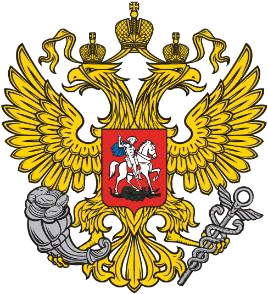 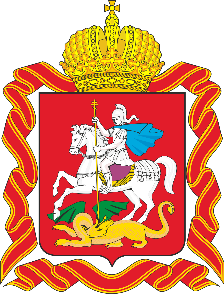 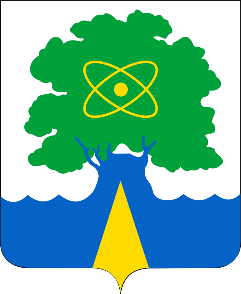 Промышленный туризм:
возможности для развития на площадке ОЭЗ «Дубна»
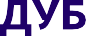 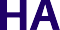 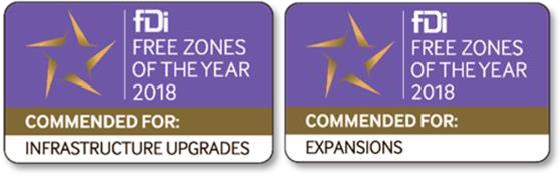 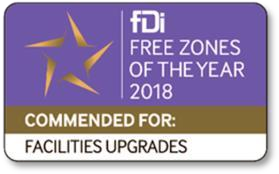 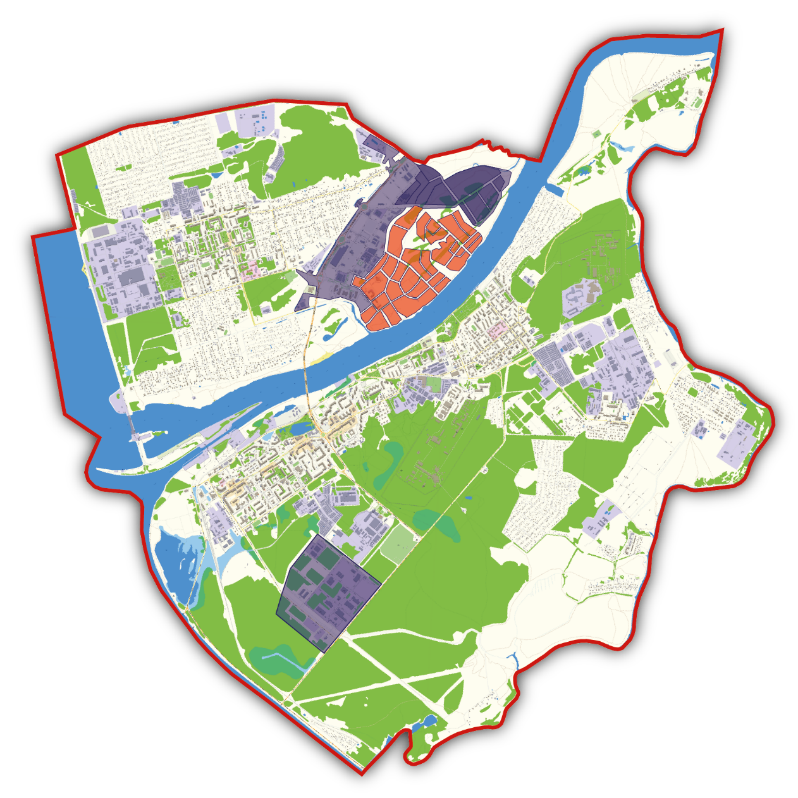 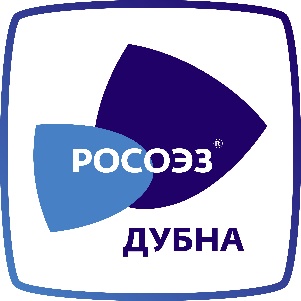 ОЭЗ ТВТ «Дубна»
165 — резидентов
Площадь: 279 Га
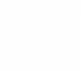 каждый 6-й резидент всех ОЭЗ России находится в ОЭЗ «Дубна»
6 650 — рабочих мест
Полезная: 160 Га
каждое 10-е рабочее место всех ОЭЗ России в ОЭЗ «Дубна»
ОЭЗ «Дубна» — центр развития бизнеса, а также крупнейший и наиболее динамично развивающийся работодатель севера Подмосковья и восточной части Тверской области
Занято: 122 Га (76%)
Свободно: 38 Га (24%)
в т.ч. свободно с готовой инфраструктурой: 7 Га (4%)
WWW.OEZDUBNA.RU
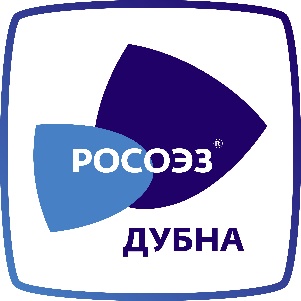 Вызов:
Дефицит квалифицированных специалистов, в том числе рабочих профессий, на предприятиях научно-производственного комплексанаукограда Дубна
WWW.OEZDUBNA.RU
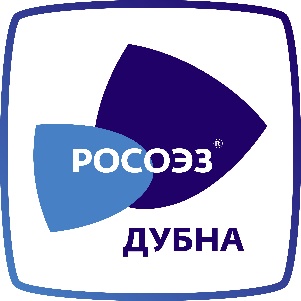 Направления деятельности резидентов ОЭЗ ТВТ «Дубна»
165
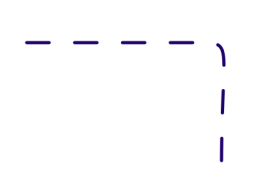 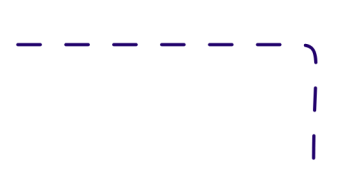 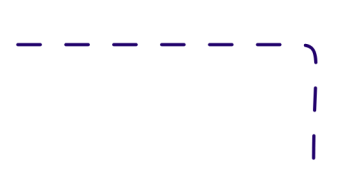 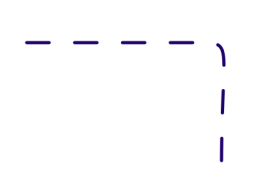 РЕЗИДЕНТ
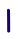 7
42
10
65
41
Ядерно-
физические
и нано-технологии
Проектирование
сложных
технических систем
Композитные
материалы
Медицинские
и био-технологии
IT–технологии
Активных
компаний со
строительством
собственных
объектов
56
7
3
25
0
21
ВСЕГО
Завершили
строительство
собственных
объектов
32
3
13
15
1
0
ВСЕГО
WWW.OEZDUBNA.RU
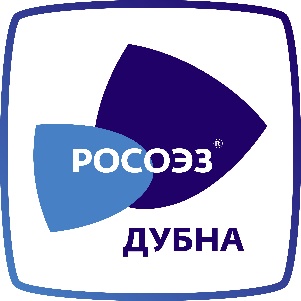 ОЭЗ «Дубна» – центр бизнеса севера Подмосковья
ОЭЗ «Дубна» – лучшая площадка для создания и развития бизнеса.
У нас есть всё для Вас и Ваших будущих сотрудников. Всё нужное рядом.
ГОСТИНИЦА
КОВОРКИНГ
КАФЕ
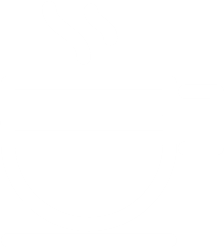 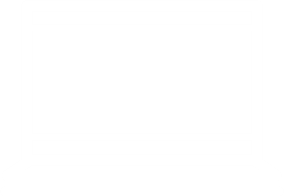 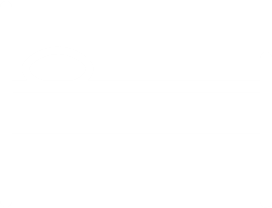 ПОЧТА
МФЦ
АРЕНДА КОНФЕРЕНЦ-ЗАЛОВ
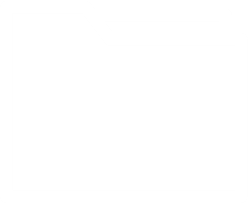 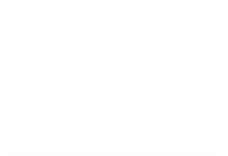 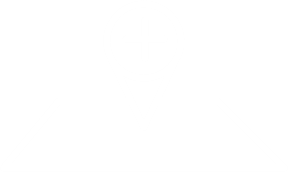 WWW.OEZDUBNA.RU
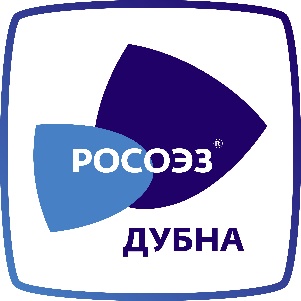 Инженерная инфраструктура ОЭЗ «Дубна»
Более 380 объектов инфраструктуры
2
2
~10км
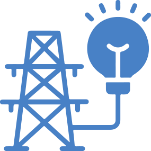 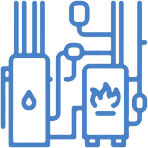 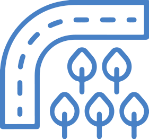 Котельные
Дорог
Питающих
центра
~183км
3
1
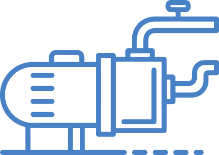 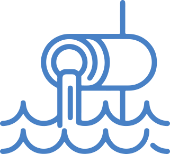 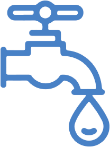 Инженерных 
сетей
Локальных
очистных
сооружения
Главная 
канализационная
насосная станция
WWW.OEZDUBNA.RU
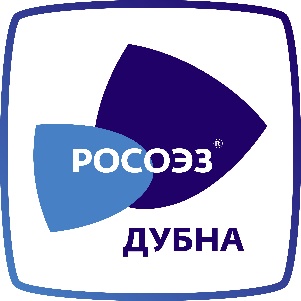 Развитие социальной инфраструктуры
Коворкинг «Деловой клуб»
Офис «Мои документы»
Отделение «Почты России»
Гостиница «Резидент-отель
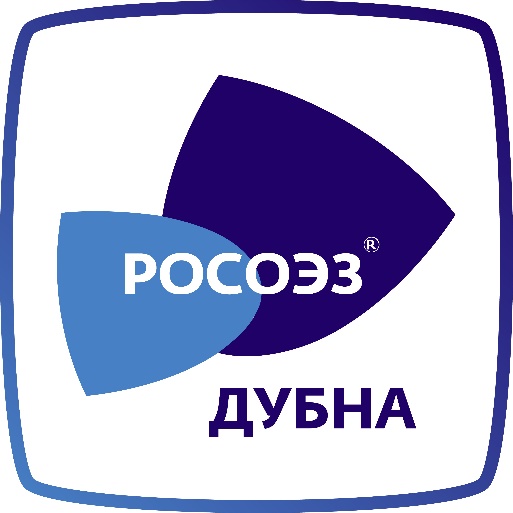 Дворец спорта «Радуга»
Городок программистов
Здравпункт ФМБА России
Муниципальное жилье
Детский сад «Созвездие»
Автозаправочная станция
Образование
Университет «Дубна»
Здоровье и спорт
Услуги
Электрозаправочные станции
Гимназия №11
Жилье
Транспорт
Автогазозаправочная станция
Цифровой гараж
WWW.OEZDUBNA.RU
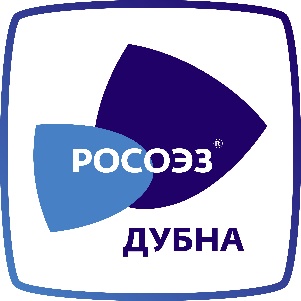 Групповые экскурсии
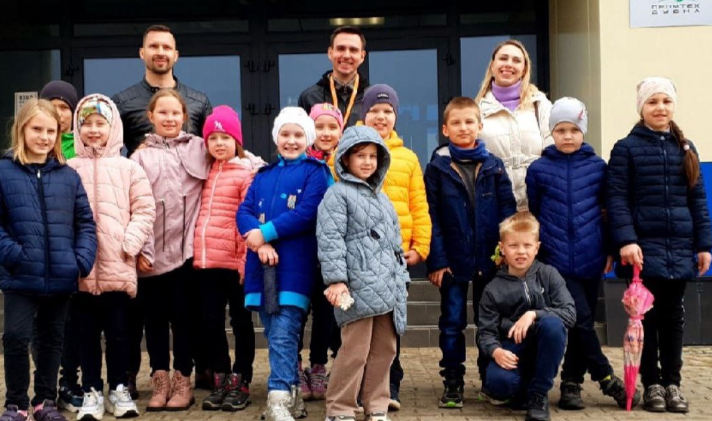 Школьники/дети работников предприятий
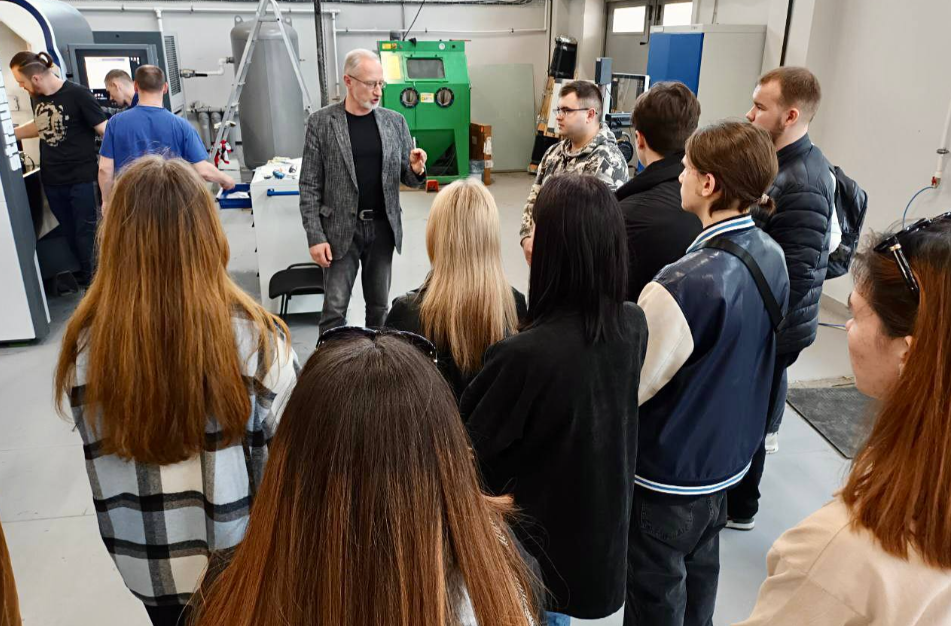 Студенты (ВУЗ,СПО,Колледжи)
WWW.OEZDUBNA.RU
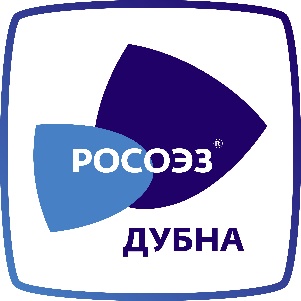 Групповые экскурсии
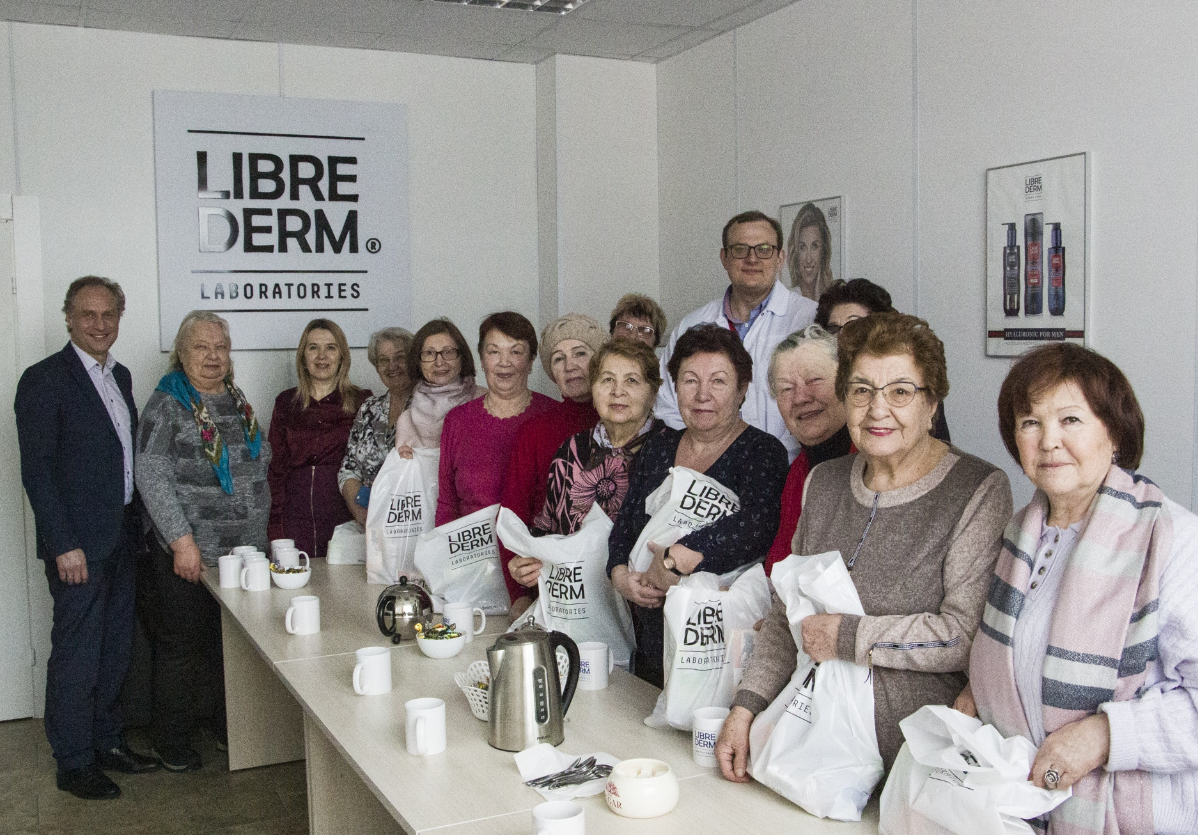 Социальные группы населения/женщины
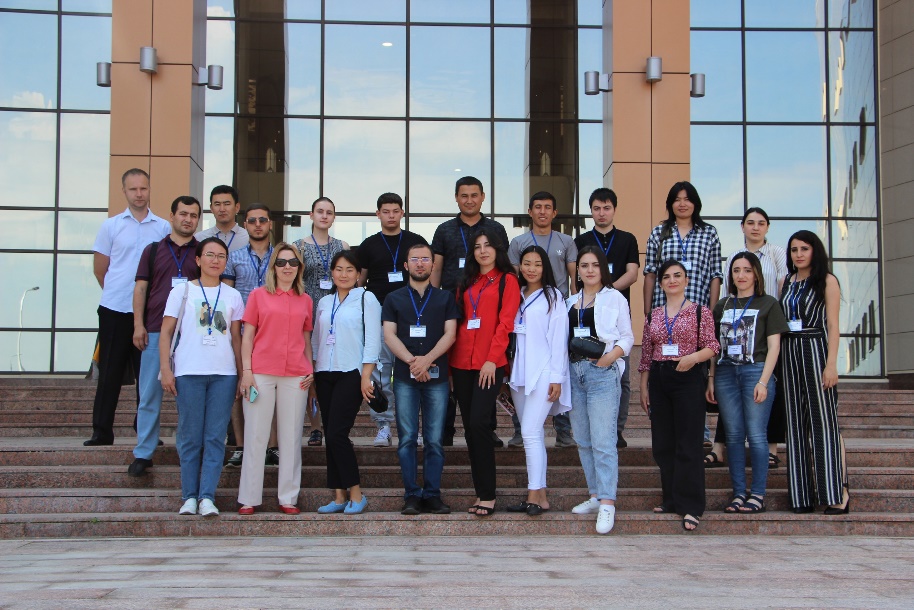 Экскурсии для гостей
WWW.OEZDUBNA.RU
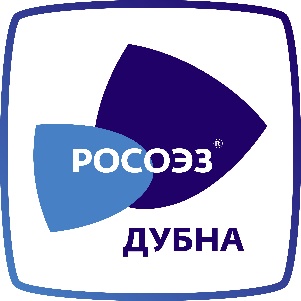 Маршрут экскурсии
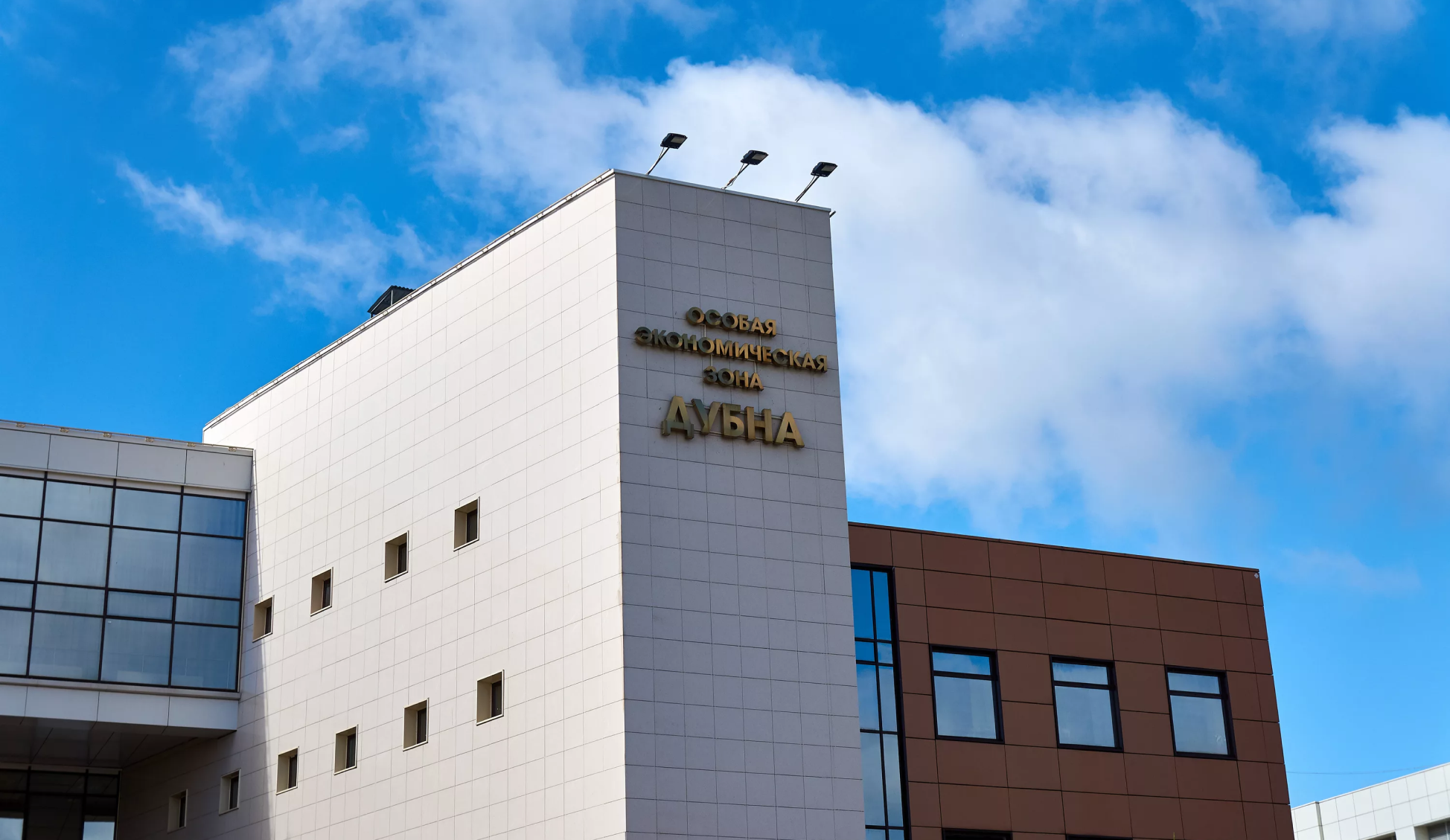 Место проведения: ОЭЗ «Дубна», ул. Программистов 4, стр. 5, Конгресс-Центр, территория Российского центра программирования (РЦП), территория Новой промышленной зоны (НПЗ).
Тип экскурсии: круглый стол + автобус .
Продолжительность: 2,5 часа.
Размер группы: 15 – 30 человек.
WWW.OEZDUBNA.RU
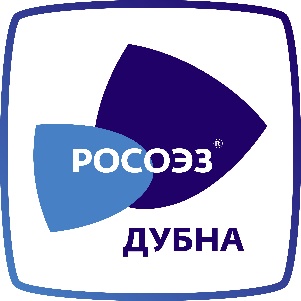 Маршрут экскурсии
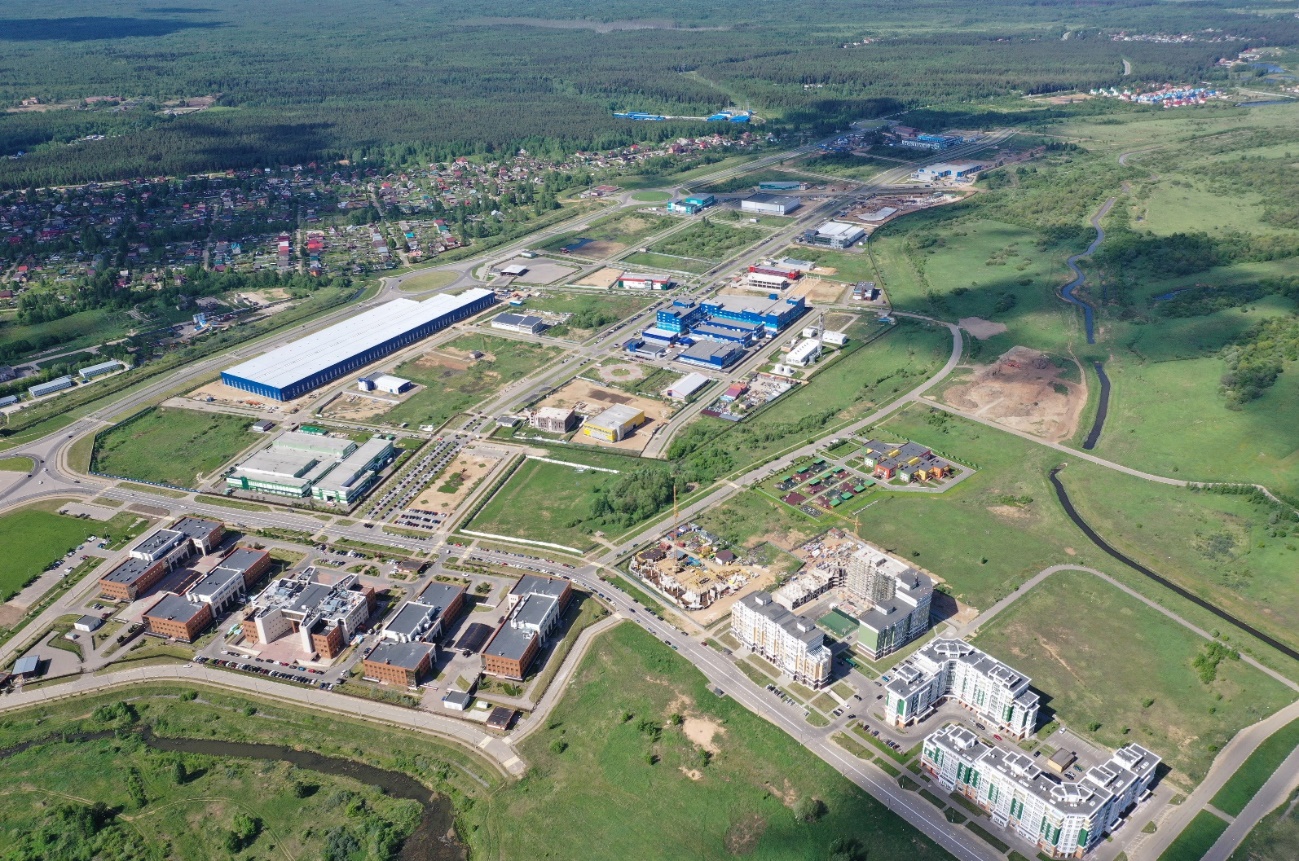 WWW.OEZDUBNA.RU
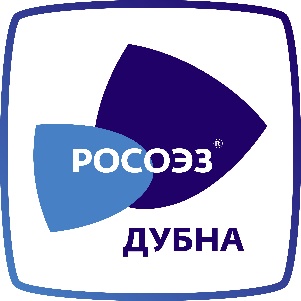 Маршрут экскурсии
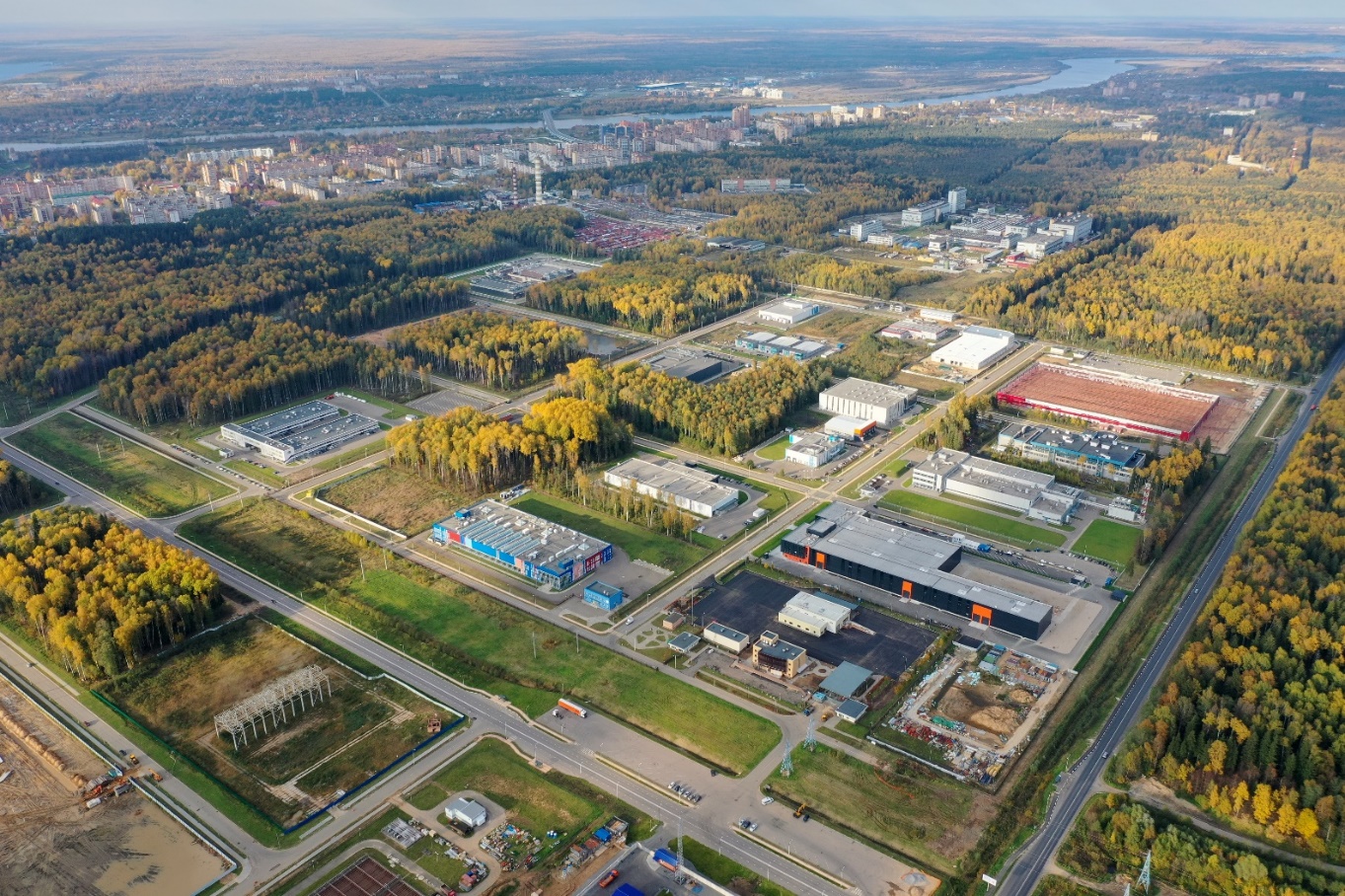 WWW.OEZDUBNA.RU
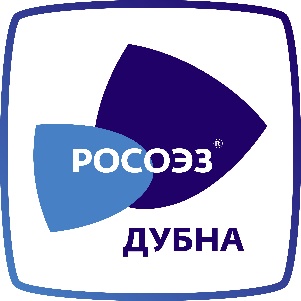 Развитие бренда ОЭЗ «Дубна»
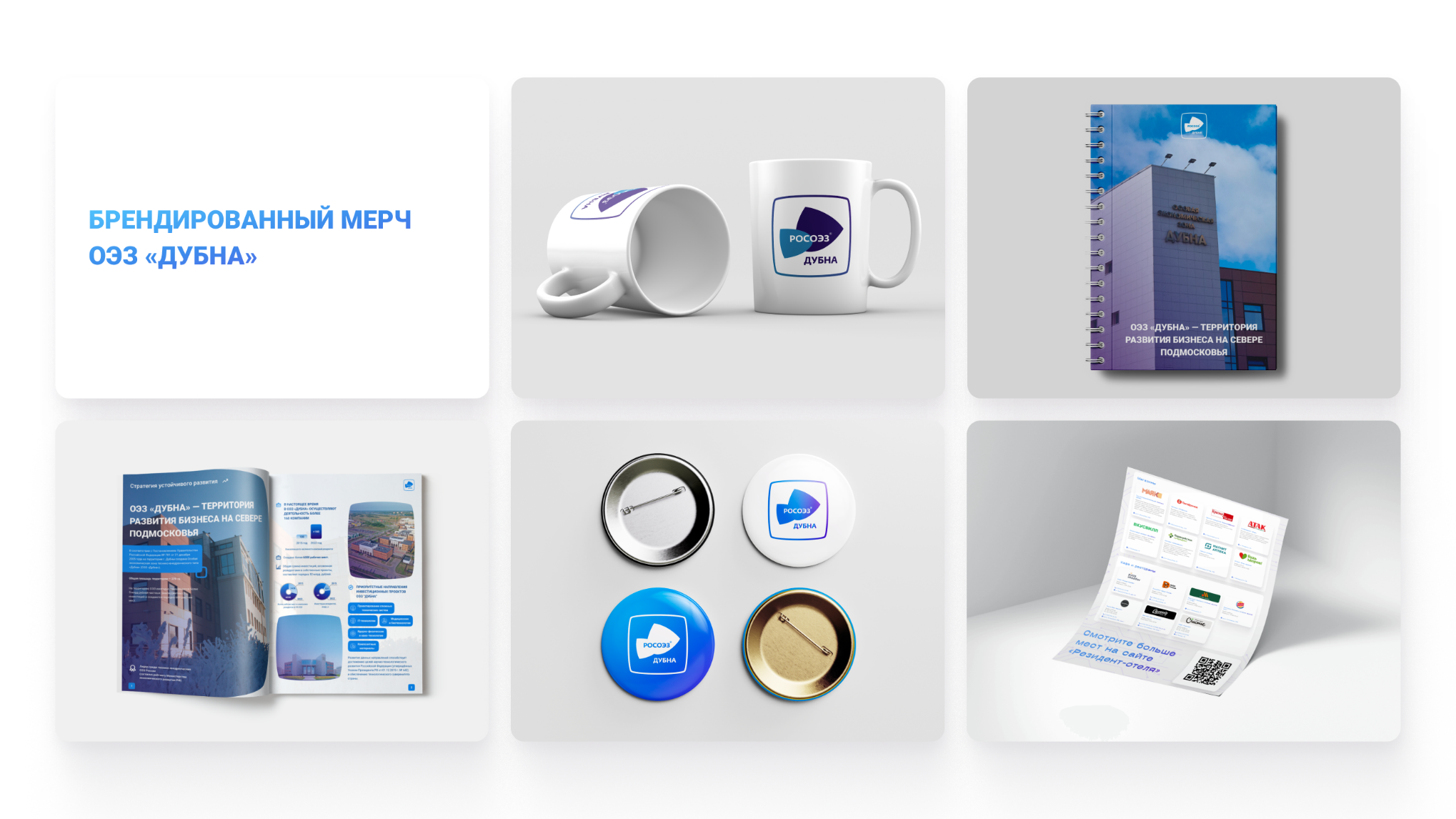 WWW.OEZDUBNA.RU
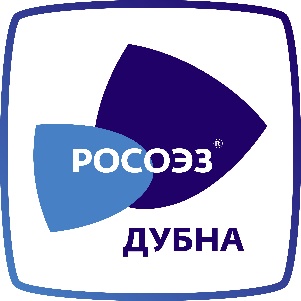 Контакты
Халимендик Виктория Борисовна
Заместитель генерального директора по инновациям и стратегическому развитию
+7-916-290-66-90
halimendikvb@oezdubna.ru
Баранова Надежда Константиновна
Ведущий специалист отдела стратегических инициатив и развития территории
+7-962-964-91-69
baranovank@oezdubna.ru
WWW.OEZDUBNA.RU